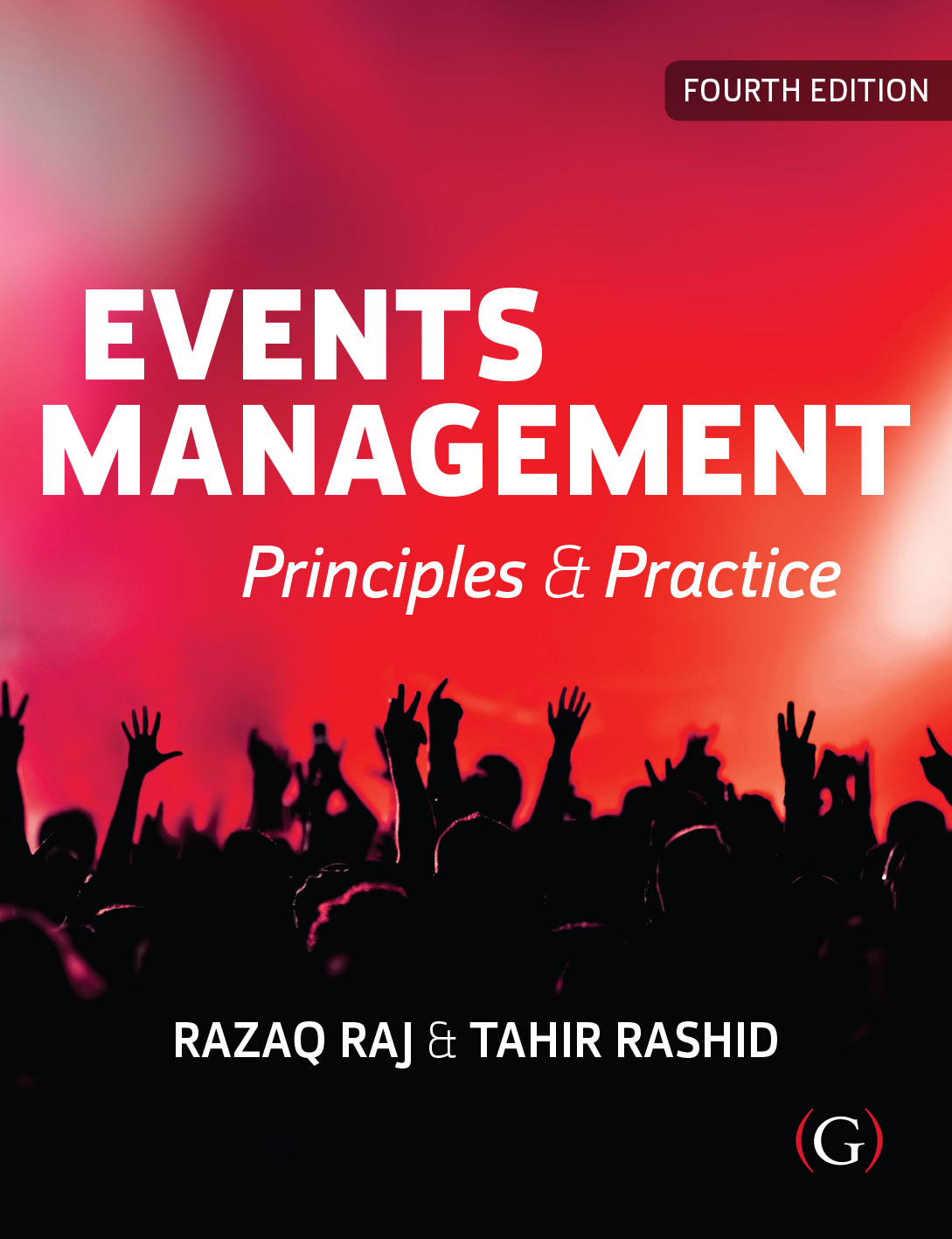 Events Management: Principles & Practice, 4th Edition
By Razaq Raj and Tahir Rashid
Chapter 18Sustainable Festivals and Events
These are some bullet points:
This chapter analysed and discuss philosophies of sustainability within event industry.
Fundamental principles of social, economic and environmental requirements for sustainable festivals and events. 
Importance of adopting sustainability as an integral part of event industry and reinforce competence of sustainable event management.  
Evaluated sustainable festivals and events management framework for organisations.
Sustainability Framework
The sustainability is one the key concept that needs to be developed by the events and festivals organisers. 
Obstacles been faced by local government to implement sustainability within events industry. 
Lack of understanding and knowledge of adopting sustainable framework.
Sustainability Framework
The adopting sustainability framework within festivals and events helps to develop long term tool for organisers.
In the political world sustainability is referred to as a ‘sustainable development’ that has been adopted by the countries to support economic, social and environmental equivalence. 
The Events Industry Council (EIC) states that sustainability is the process and tool to makes changes to protect the nature.
Events Industry Council, Sustainable Event Standards has replaced APEX/ASTM Environmentally Sustainable Meeting Standards.
Sustainable Events Management
The sustainable event management is process that helps the festival and event organisers to use procedures and tools that are more environmentally friendly.
Sustainable standards help festivals and events organisers to reduce CO2 emissions, food serving packages and reduce the waste at event site. 
it is important for festivals and events organisers to create significant framework of sustainable events management tool that helps the organisation to move towards the developing capacity of professionalism.
Case Study International Music Festival Goes Green
Balélec Music Festival in Switzerland, has adopted ISO 20121 to develop sustainable event.
Global MICE Industry Covid-19 Impact
Therefore, the UAE MICE industry was among the global leaders before the COVID-19 pandemic. 
As a result of severe quarantine measures, most of the destinations around the world introduced cover 19 related travel restrictions. 
In the UAE, as in many other countries the coronavirus pandemic has affected every industry and especially the MICE industry. (Aburumman, 2020, onlone)
Case Study The Harrogate Convention Centre
The Harrogate convention centre benefit around £55 million to £60 million to the local district through visitor spending and the creation of sustainable local jobs and economic growth.
Exhibitions contribute 52% towards the revenue as a result of large exhibitions attracted to Harrogate for several years. 
Nevertheless, in the the past four years the exhibition letting's has reduced by 14%.
The Development and growth of the conference industry
Development and growth of the conference industry has continued with a number of conference and convention centres being built around the world. 
The development and recognition of a proper industry dates from the middle part of the twentieth century. 
Increase in commercial air travel has led to an increase in the number and frequency of conferences.
Globalisation of the industry has created a demand for venues and gave rise to the construction of purpose built flagship conference venues.
THE UK conference and convention industry
The UK conference industry appears to be thriving with the UK regularly positioned among the top three conference destinations worldwide. 
Events industry reporting direct spend of £70 billion.
Over 50% of the spend in the UK visitor economy.
Providing over 700,000 jobs
Generating in excess of 100 and 65 billion pound in trade facilitated our business events
THE UK Conference and Convention Industry
Top 10 Exhibition Venues in Terms of Size
Conference and Event Budgeting
Case Study Hong Kong Convention and Exhibition Centre
Hong Kong Convention and Exhibition Centre (HKCEC) is arguably the most iconic building on the island.
 The HKCEC has been significantly expanded and upgraded.
HKCEC convention facilities
5 exhibition halls
2 convention halls (total seating)
2 theatres (total seating 1,000)
52 meeting rooms
Pre-function areas (8,000 m2)
7 restaurants (total seating 1,870)
Business centre (150 m2)
Carparking spaces (1,300 cars and 50 vans)
Total available rental space (92,061 m2)
Capacity: 140,000 visitors per day.
Summary
Expos, conferences and conventions are a major force in the events industry and create a very positive economic impact for the host community. 
The expos, conferences and conventions industry has helped local economies  and vital role in developing and supporting through employment, entertainment, hospitality and increased local tourism. 
conference centre and its tourism infrastructure have a large part to play in the success of a conferencing destination.